Field Of View & Basic Camera Shots
What is Field of View?
Field Of View (FOV) is the amount of an observable scene that you allow your viewer to see.
When choosing FOV, think about what the viewer needs to see to get your point across. Is it the landscape and the mountains they need to see to establish where the movie is taking place, or is it the tear rolling down a person’s cheek to convey the emotion of an actor? 

Your job as a filmmaker is to pick a field of view that includes only that which is necessary to get your point across.
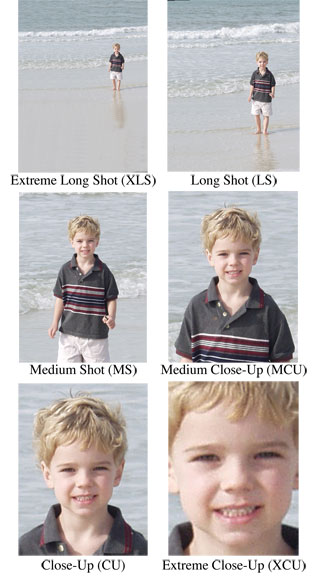 Extreme Long Shot (XLS): Here the location or landscape is highlighted and the subject is made secondary. This is also known as an establishing shot because it establishes the location of the subject.

Long Shot (LS): The location is still most prominent, but the subject is now taking more prominence on screen.
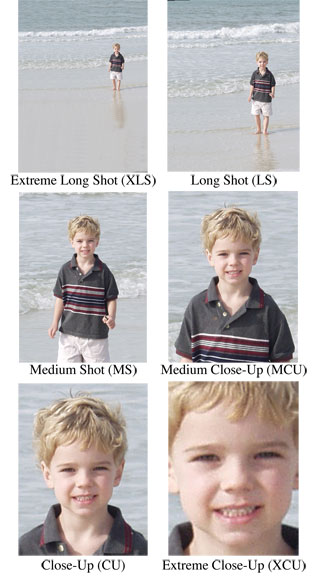 Medium Shot (MS): In the medium shot the subject is now taking most of your attention, but the location still is easily determined and has importance. In this shot the camera operator will be attempting to crop the subject between the knees and the waist. Cropping below the knees often has the effect of chopping off people’s feet.

Medium Close-up (MCU): This shot, where you crop between the waist and the chest, is the most used in broadcasting. You are aware of where the subject is, but the subject is now the most important element of a shot. You can accurately discern the emotions of the subject starting with this shot.
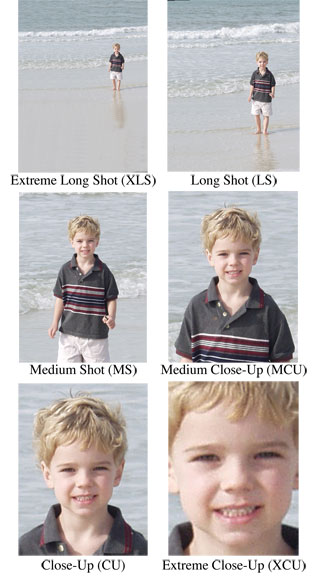 Close-up (CU): Otherwise known as the head-and-shoulder shot, this shot now focuses on the emotions of the subject. If you want people to read an expression, this is your shot.

Extreme Close-up (XCU): This is possibly the most powerful and intimate shot available to a movie maker. It allows the movie maker to violate the space of a subject in a way not permitted in real life. The camera with a zoom lens can get much closer to a subject than a subject would normally allow. In addition to the XCU of a subject’s face, you can use this shot to let your audience know what is important. If, for example, it is important that the actor lose his or her car keys in a particular place, you can cut to an XCU of the keys slipping out of his/her pocket during a scene. Ultimately, this shot allows you to control exactly what you want the audience to know.